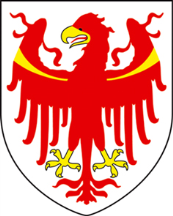 AUTONOME PROVINZ BOZEN - SÜDTIROL
PROVINCIA AUTONOMA DI BOLZANO - ALTO ADIGE
Landesinstitut für Statistik - ASTAT
Istituto provinciale di statistica - ASTAT
ASTAT-INFLATIONSRECHNER
Inflation: 
Überblick und
 Aufwertung mit der Online-Software
09.02.2023

ASTAT
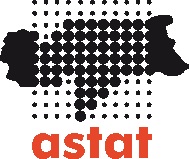 1. Konjunkturelle vs. tendenzielle Veränderung
Jahr 2
Jahr 1
Konjunkturelle Veränderung
Tendenzielle Veränderung
2. Online-Aufwertung
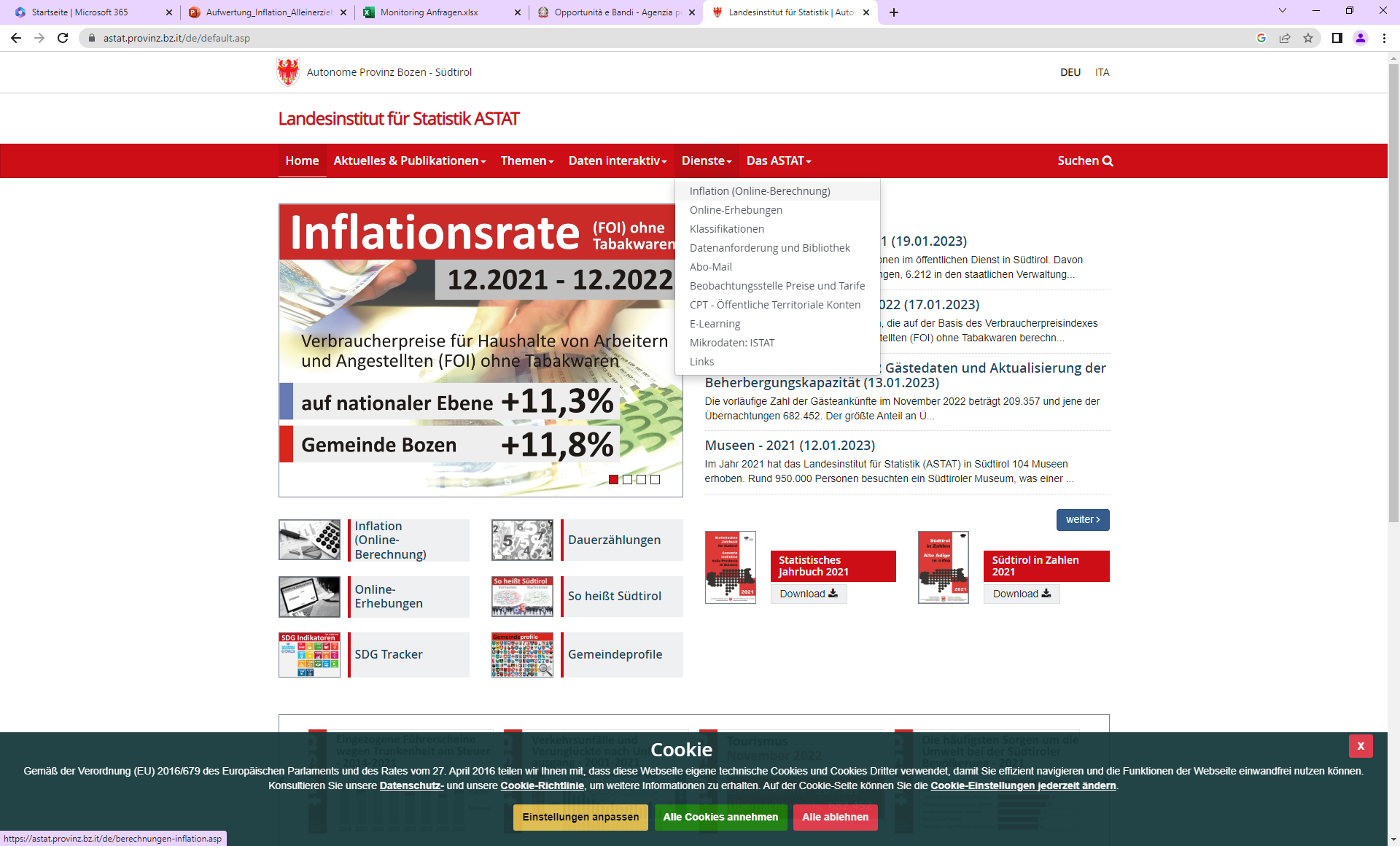 Link: https://astat.provinz.bz.it/de/berechnungen-inflation.asp
Für weitere Fragen:

E-Mail: astat.@provinz.bz.it

Tel: 0471 41 84 00

Internetseite: https://astat.provinz.bz.it/de/default.asp